Electric Currents
Physical Science
Circuit Diagrams
An electric circuit is a complete path through which charge can flow.

Circuit diagrams use symbols to represent parts of a circuit.
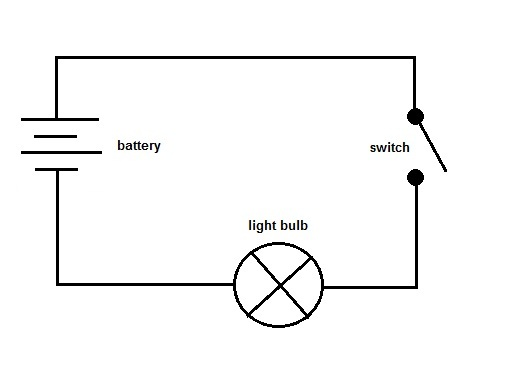 Series Circuits
Charge has only one path.  
**if any part stops working, the circuit doesn’t work**

Adding bulbs increases resistance, decreases current, and makes each bulb burn less brightly.
Parallel Circuits
Electric current with two or more paths through which charges can flow.

**If one element stops working, the remaining elements still work**
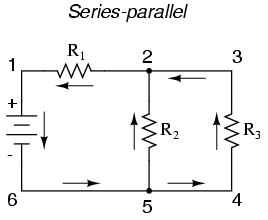 Power and Energy Calculations
Power (watts) = I (amps) X V (volts)

Do math practice 1-3 on p.611

E = P x t
Electrical Safety
Fuse – wire in the center melts if too much current passes through.
Circuit breaker – switch that opens when current is too high.
Insulation – protects from heat and escaping charge (a “short circuit”).
Three-prong plugs – transfer excess charge to Earth.
GFCI – ground fault circuit interrupter – opens circuit if the current in and out of an appliance are not equal.
Homework
	Read 609-613
	questions 1-8